Production Possibilities Curve
What is it?
A graphic representation of the different combinations of two products that can be made from a limited set of resources
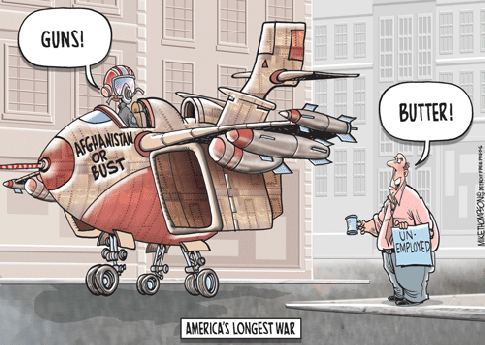 PPC
Production Possibilities Curve: a graph that shows alternate ways to use an economy’s productive resources
Comparison between two g/s
Key Points on the Graph
Efficiency: using resources to maximize production
Points ALONG the PPC
Underutilization: using fewer resources than an economy is capable of using
Points INSIDE the PPC
Future PPC – impossible to reach with given resources and technology
Points OUTSIDE the PPC
Pizzas
100
75
50
25
0
300
Spaghetti
75
150
225
Pizzas
100
75
50
25
0
300
Spaghetti
75
150
225
Pizzas
100
75
50
25
0
300
Spaghetti
75
150
225
Pizzas
100
75
50
25
0
300
Spaghetti
75
150
225
Pizzas
100
75
50
25
0
300
Spaghetti
75
150
225
Pizzas
100
A
B
75
C
50
25
D
E
0
Spaghetti
75
150
225
300
Pizzas
100
A
B
75
C
50
25
D
F
E
0
Spaghetti
75
150
225
300
Pizzas
100
A
G
B
75
C
50
25
D
E
0
Spaghetti
75
150
225
300